PowerPoint簡報研習_進階班
鍾純青 _Joann
joan1491@gmail.com
簡報常見四大錯誤
2
商業簡報製作流程
3
簡報內容的安排
4
簡報內容順序
5
正確的簡報內容配置
6
7
1
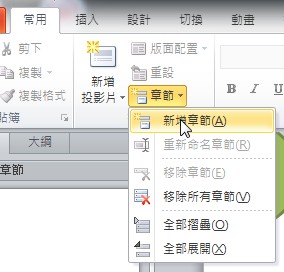 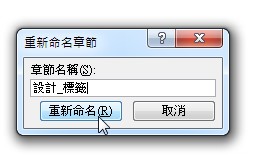 4
2
輸入名稱後
按「重新命名」鈕
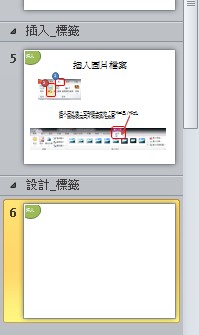 在不同的章節下新增投影片
類似將投影片群組起來
方便管理及套用母片更輕鬆
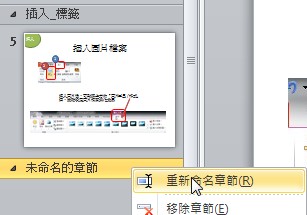 5
點右鍵可重新命名
3
8
9
10
簡報內容編排技巧
11
簡報CRAP設計原則-Robin Williams
12
設計重點
13
層次設計要點
簡報呈現：主題
簡報呈現：說明內容
簡報呈現：背景輔助圖形
簡報呈現：大範圍版底效果
14
圖表運用
不佳的表現方式
Ex：組織圖
a.顏色不宜過多
b.可採同一色系深淺
同一階層顏色相同
15
時間序內容
Ex1：
年代與資料量少時
重點：文字說明以 大事紀 為主
年代可集中時
Ex2：
文字說明
文字說明
文字說明
16
文化與理念的圖解方式雷同
文 化
17
十大理念
當文字資料繁多時

可用文字色塊處理

顏色可用奇偶深淺

可降低視覺的重量
18
產品1
產品2
產品3
產品4
產品1
產品2
產品3
產品4
產品2圖片
產品1圖片
產品項目較少時
可以色塊來區別
用動畫增加效果
只用一張投影片
產品1
產品2
產品3
產品4
產品1
產品2
產品3
產品4
產品3圖片
產品4圖片
19
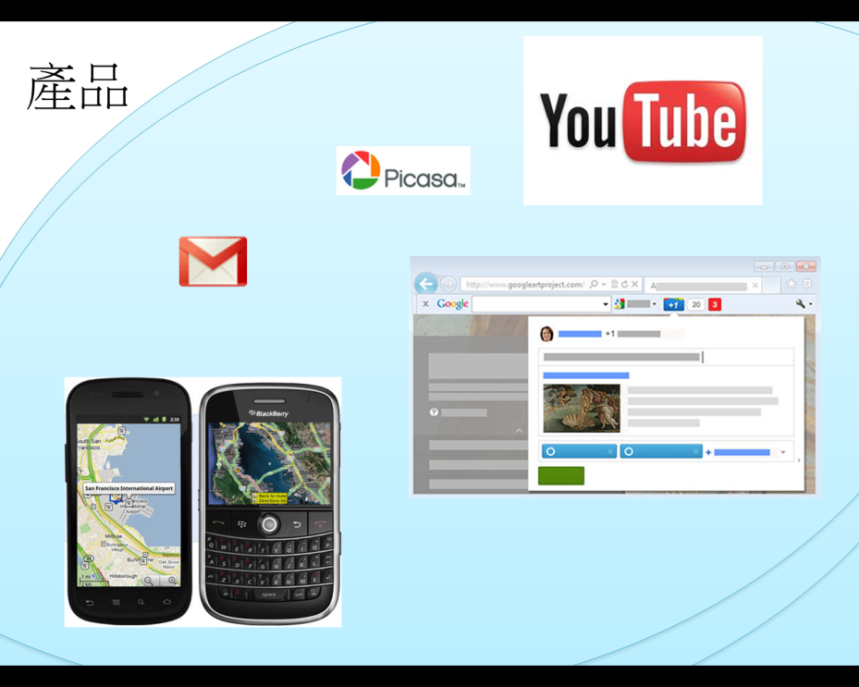 當產品樣式多或圖片多時
不宜製作太繁雜的動畫
可強調在版底設計
可以對稱式作編排
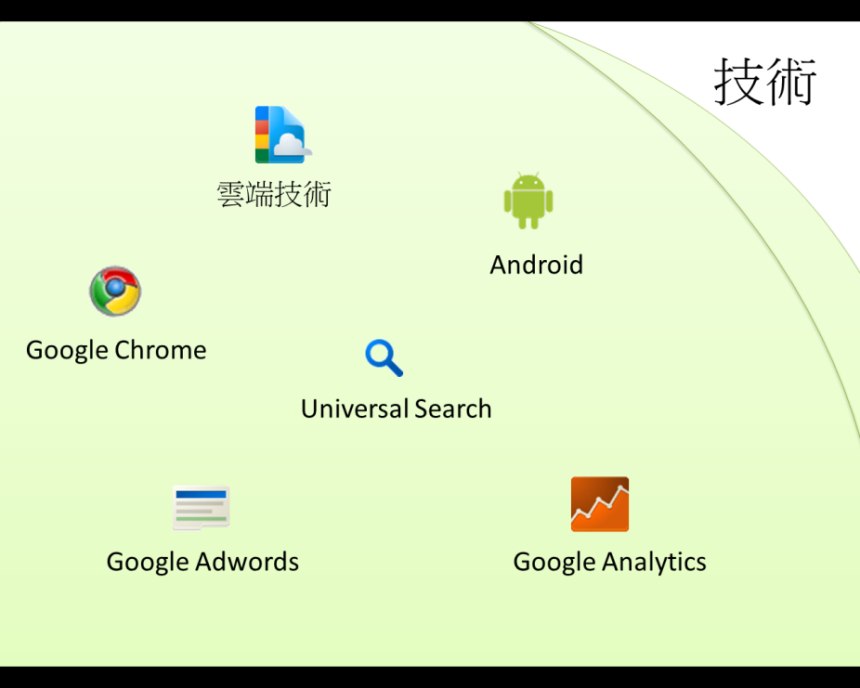 20
插入Word 及 Excel物件
1
2
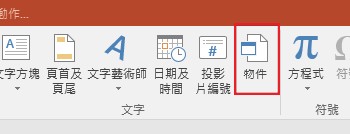 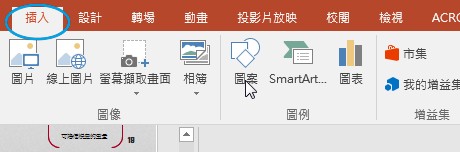 3
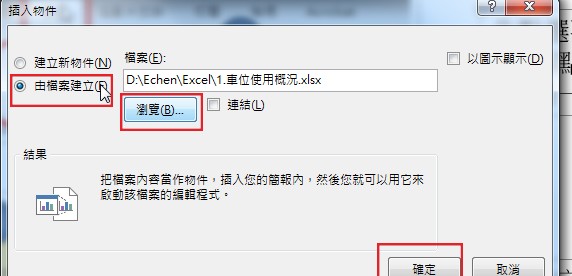 21
圖表設定流程
22
圖表類型
百分比率
以圓形圖表示
營收或數量
時間數列
雙座標資料
可重點拖出圖塊或強調顏色
23
圖表類型
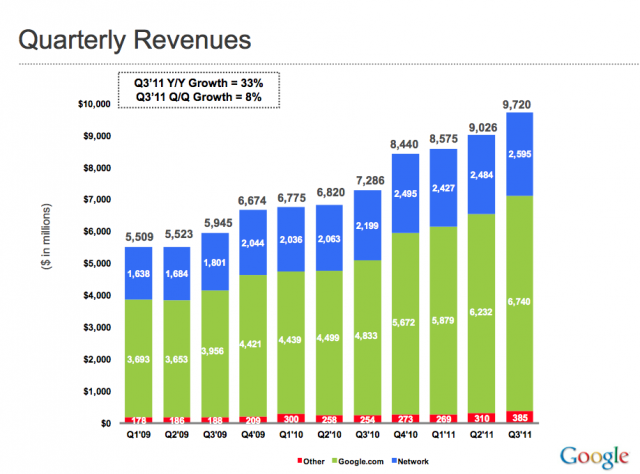 百分比率
以直條圖顯示數值
(必要時文字方塊說明)
營收或數量
時間數列
雙座標資料
以表格顯示數值
(利用色彩強調數值儲存格)
24
圖表類型
百分比率
以折線圖顯示數值
(可用圖案強化想顯示的重點)
營收或數量
時間數列
雙座標資料
25
圖表類型
百分比率
以折線圖+直線圖顯示數值
(必要時文字方塊或圖案說明)
營收或數量
時間數列
雙座標資料
26
組合圖表製作
27
圖表意涵傳達
28
動畫效果
29
動畫效果
1
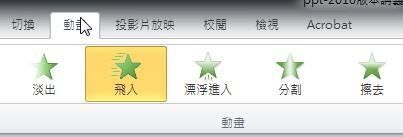 先點選要設定動畫的物件
再點上方的「動畫」標籤
點一下要套用的動畫效果
2
3
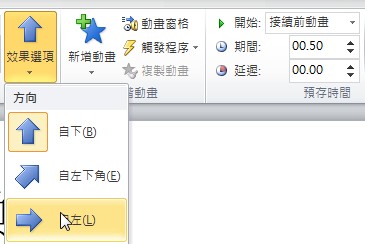 3. 再設定「效果選項」
4. 再設定動畫表演的方式及時間
4
30
動作 / 超連結
再點選「跳到」
再點選「投影片」
再點選要前往的投影片
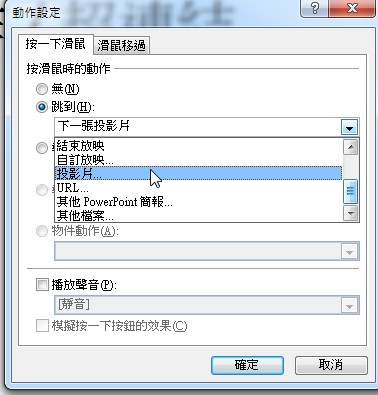 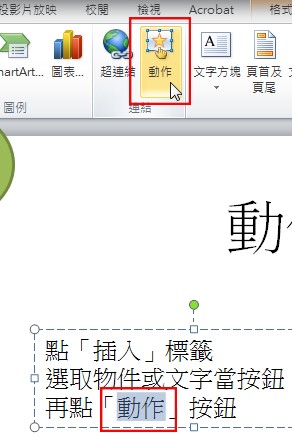 點「插入」標籤
選取物件或文字當按鈕
再點「動作」按鈕
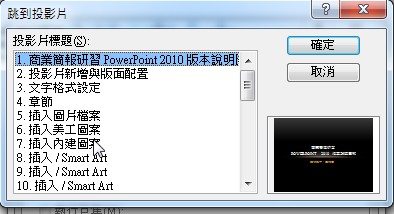 31
簡報視訊檔
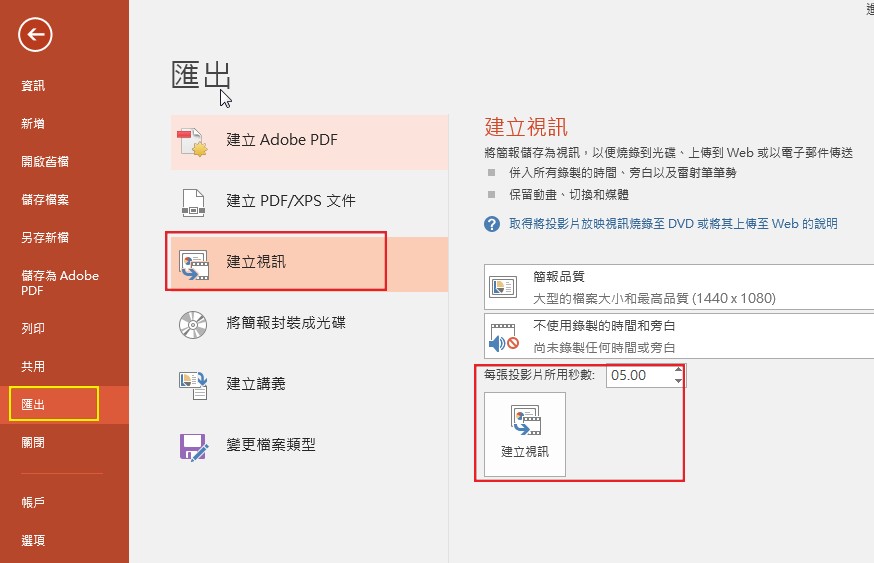 32